День рождения Деда Мороза
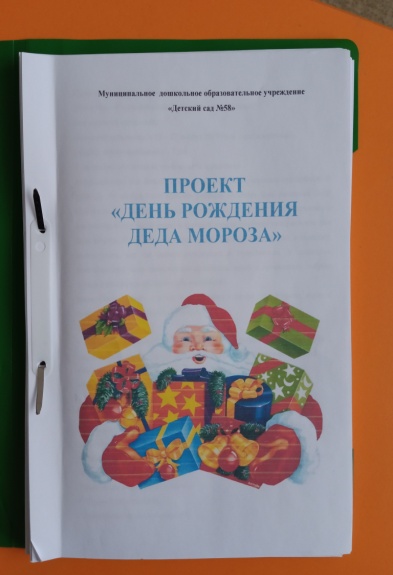 Автор : Федотова Валерия Дмитриевна 
Старшая группа № 5
МДОУ«Детский сад № 58»
Консультация для родителей
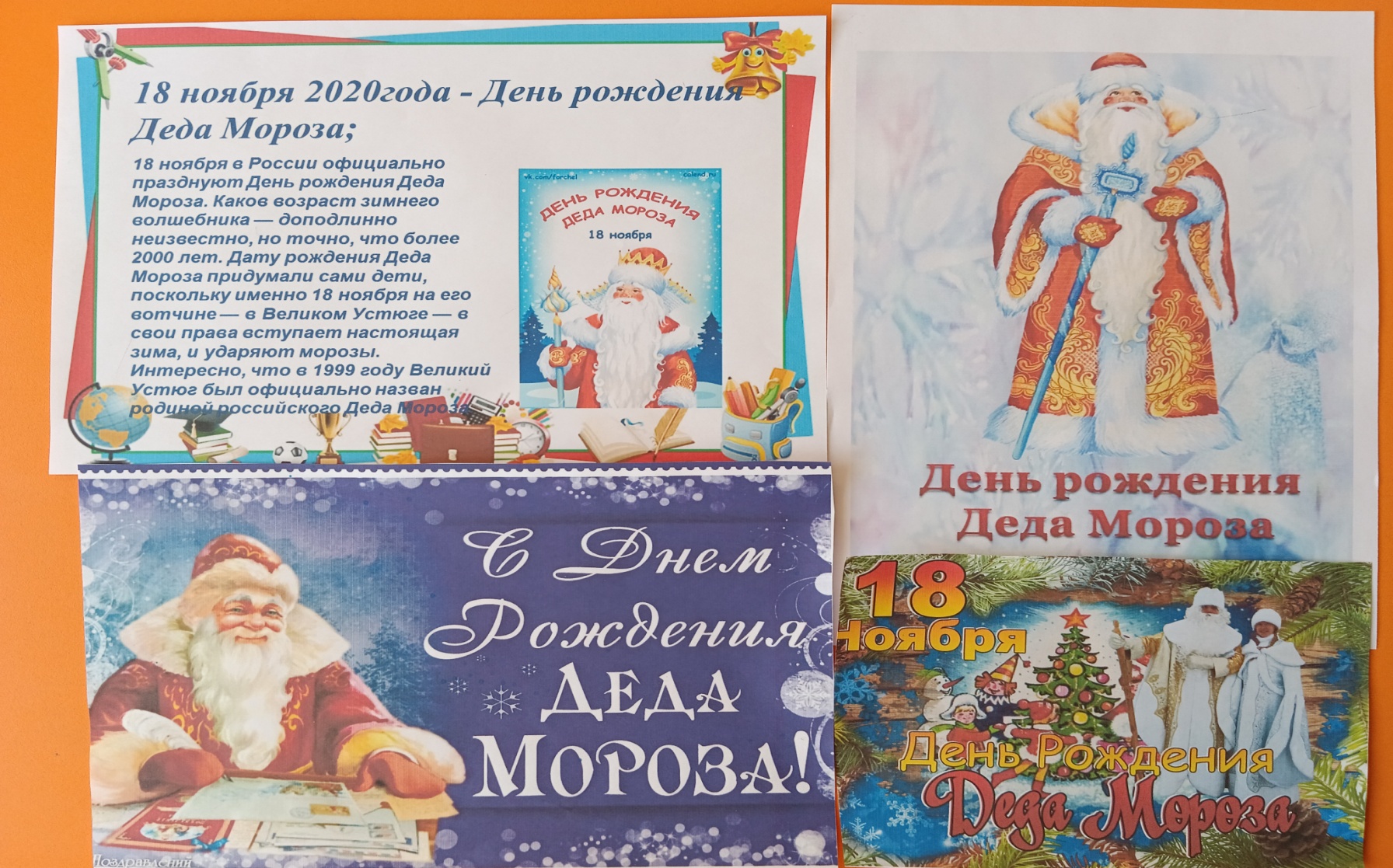 Беседа «Великий Устюг — Родина Деда Мороза»Цель: Формировать представление детей о Великом Устюге, как родине Деда Мороза. Обобщить представление детей о главном герое Новогоднего праздника – Деде Морозе. Развивать зрительное, слуховое восприятие, внимание, память. Воспитывать интерес к достопримечательностям нашей Родины, чувство патриотизма.
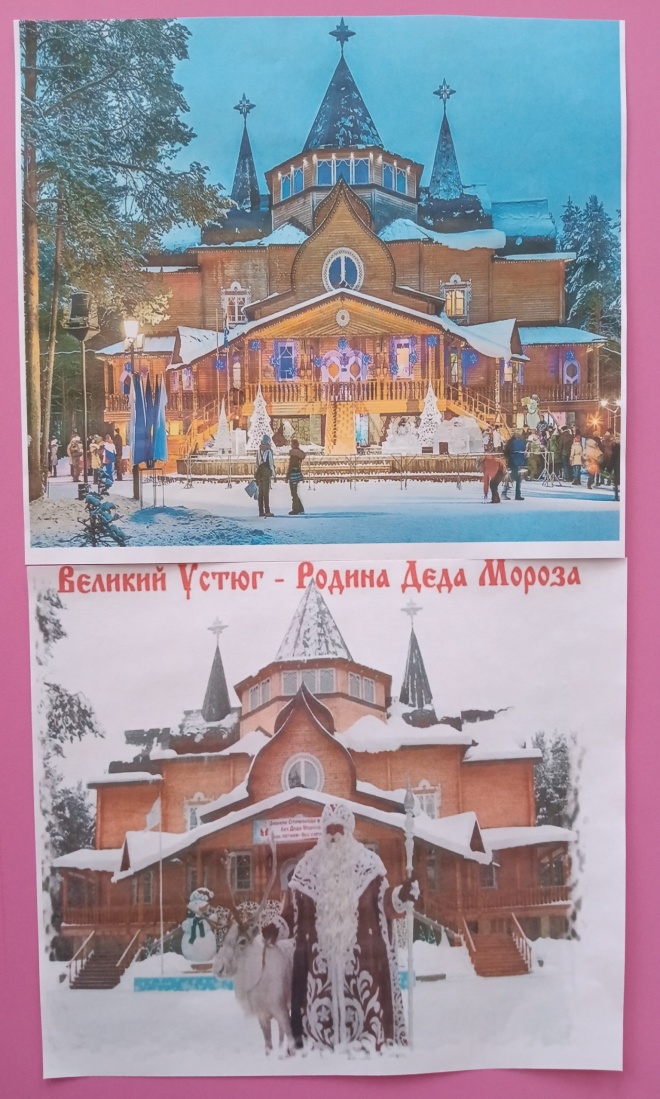 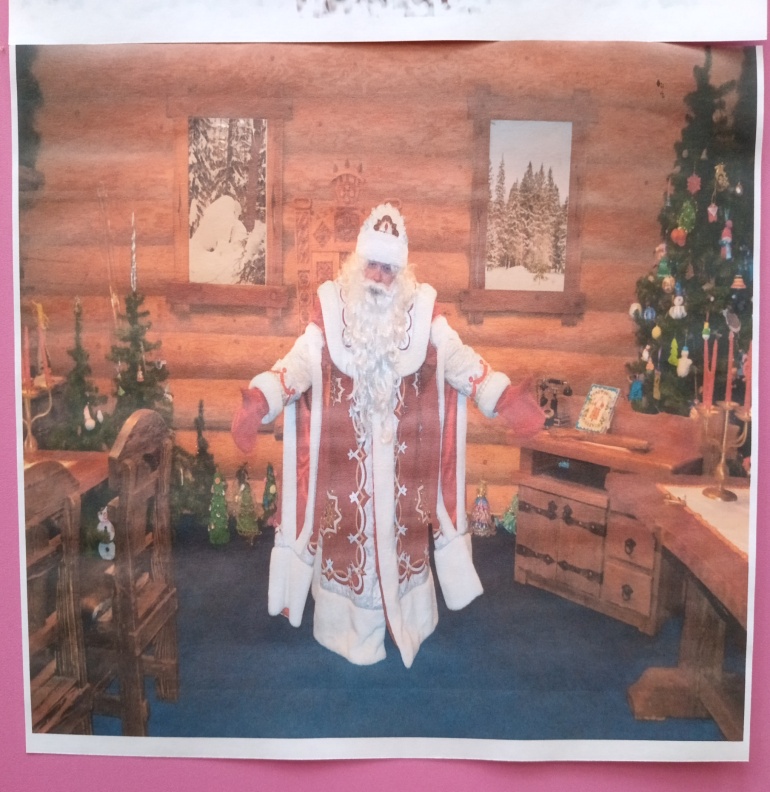 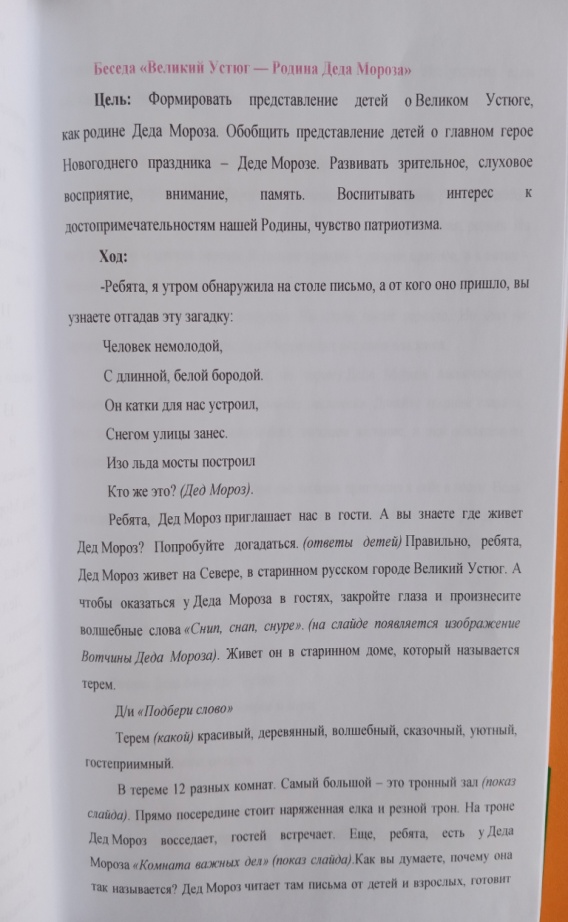 Аппликация « Дед Мороз»Цель: - Учить детей изготавливать объемную аппликацию. - Формировать у детей навыки работы с бумагой, клеем. - Учить детей самостоятельно находить способы изготовления поделки. - Развивать мелкую моторику пальцев рук. - Создать условия для побуждения детей к речевой активности. - Воспитывать эстетический вкус, аккуратность, трудолюбие, интерес к творчеству
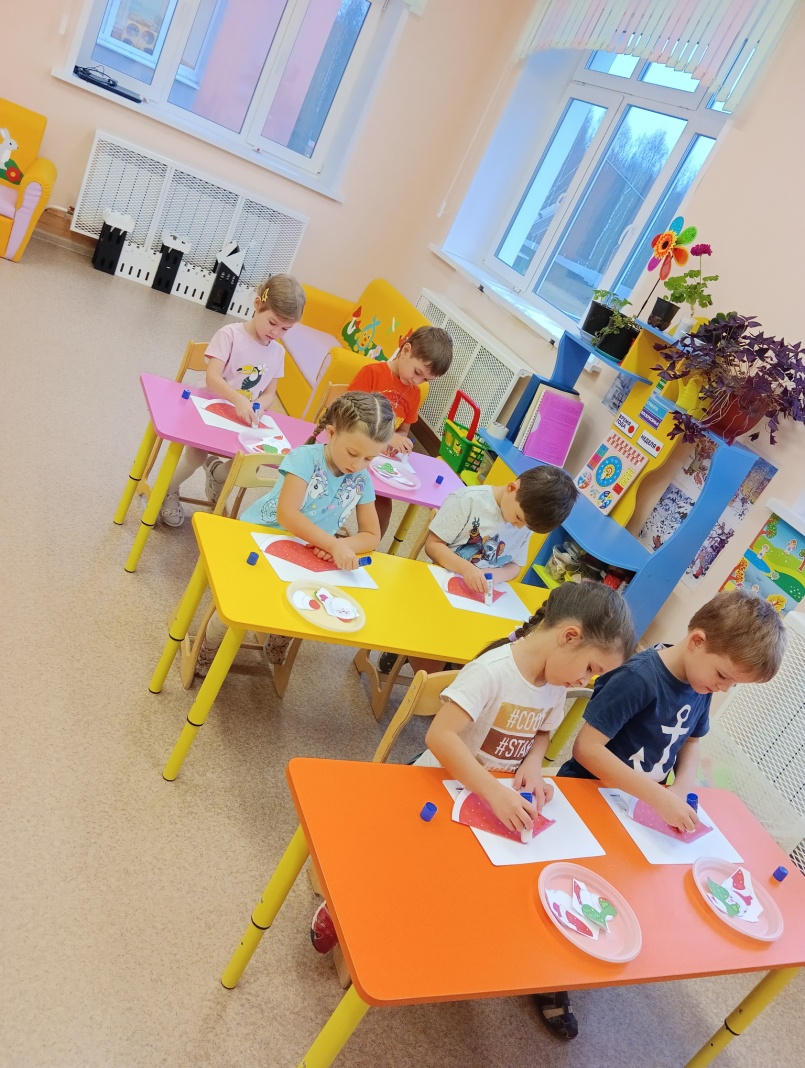 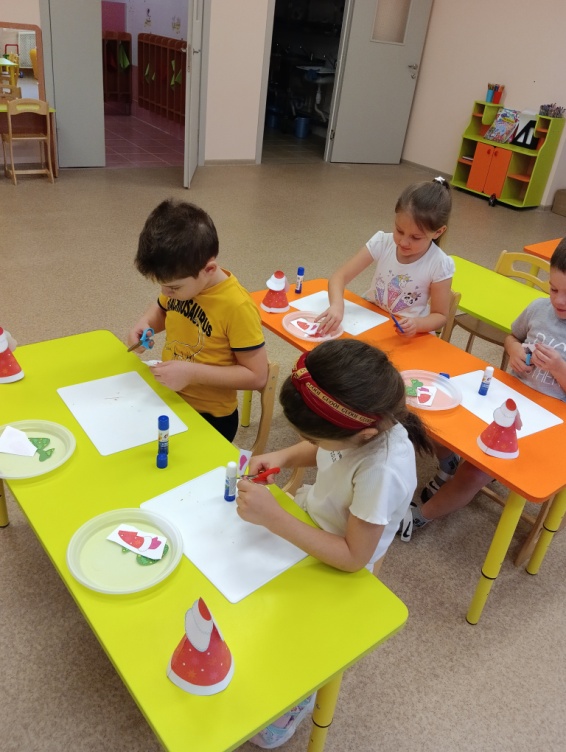 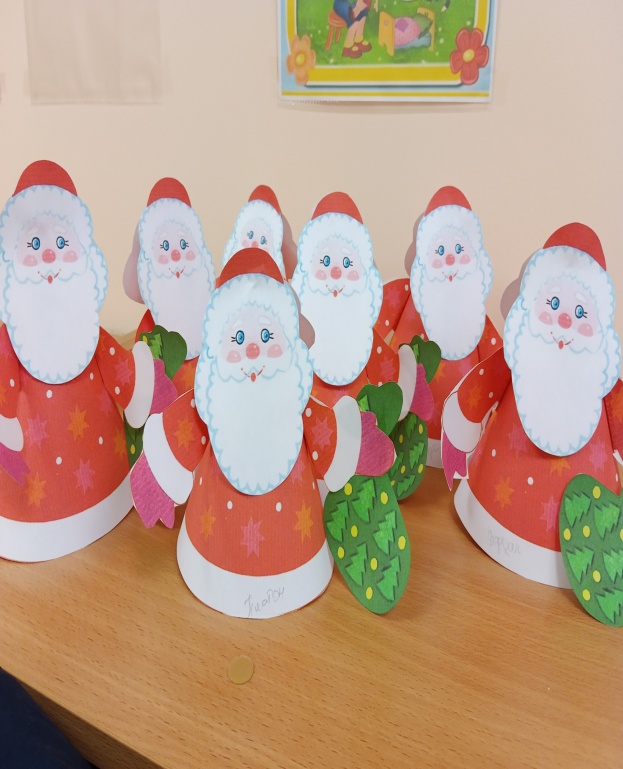 Аппликация « Друзья Гномики Деда мороза»Цель: развитие у детей  познавательных, коммуникативных и творческих способностей.- систематизировать и расширять знания детей о Родине Деда Мороза, активизировать речь детей;- развивать внимание, логическое мышление, мелкую моторику, творческое воображение;- научить нескольким видам сгибания и складывания;- побуждать детей к творчеству, воспитывать аккуратность.
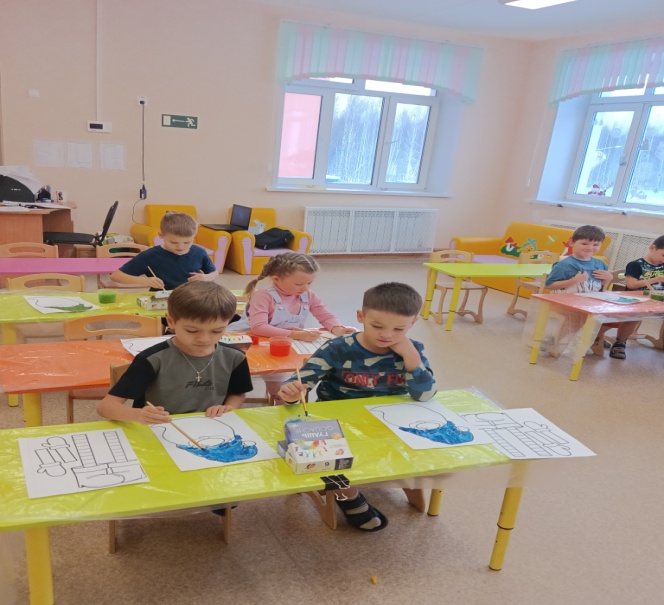 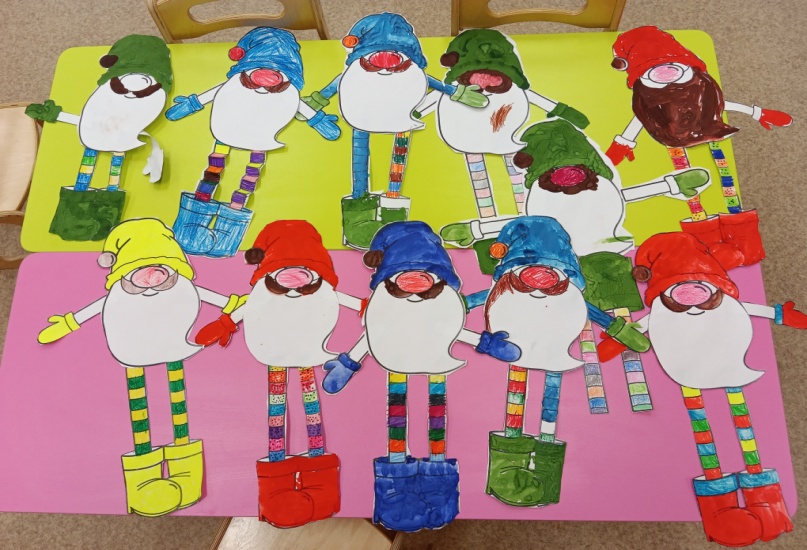 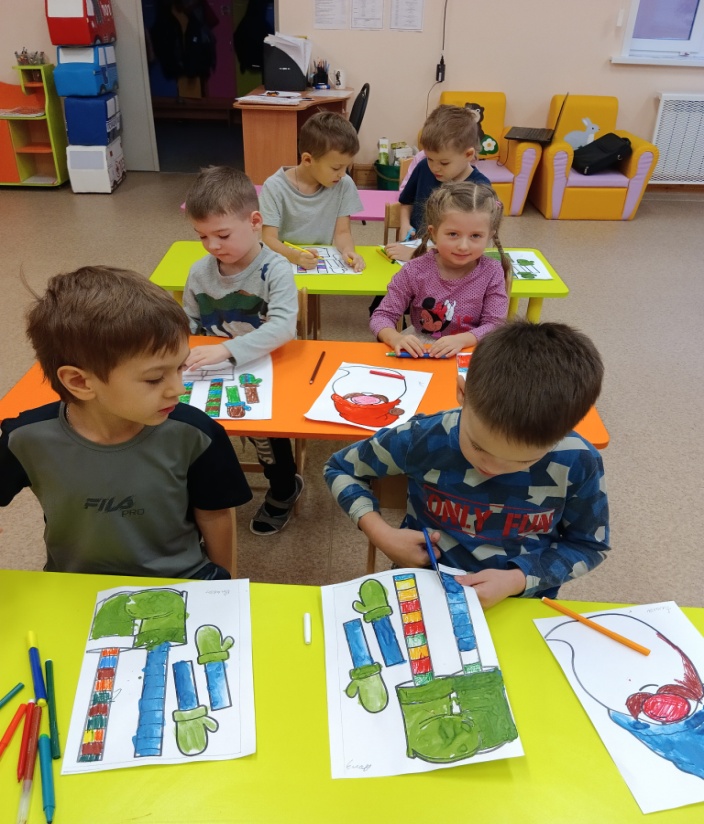 Игра « Найди отличия»Цель игры:  продолжать развивать умение сравнивать предметы, устанавливать их сходство и различие (чем эти предметы похожи и чем отличаются и т. д.).
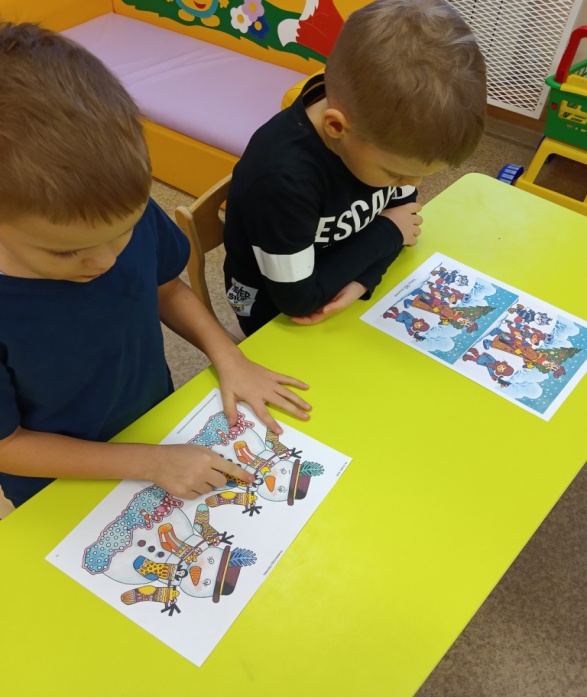 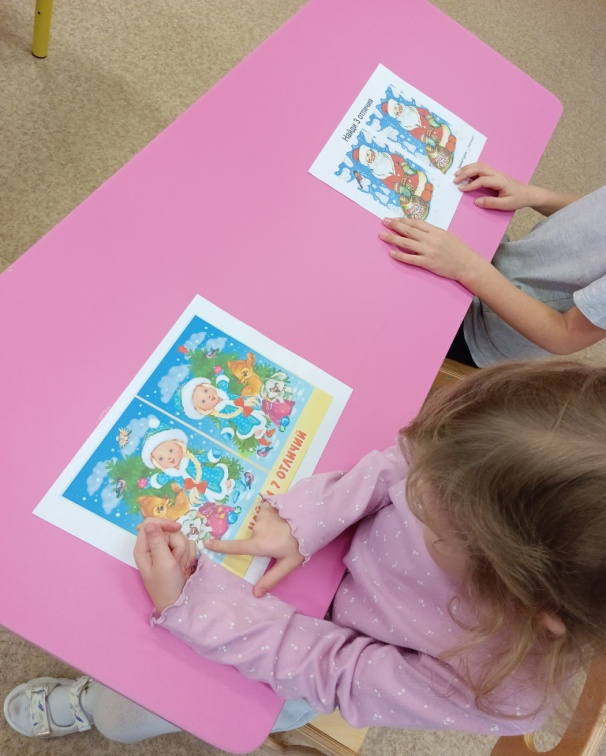 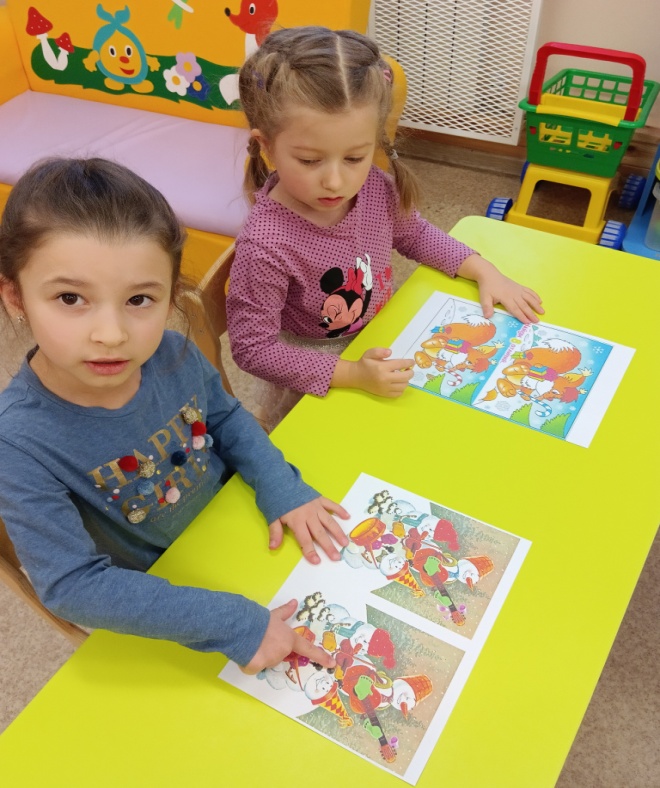 Раскраски  Деда Мороза.
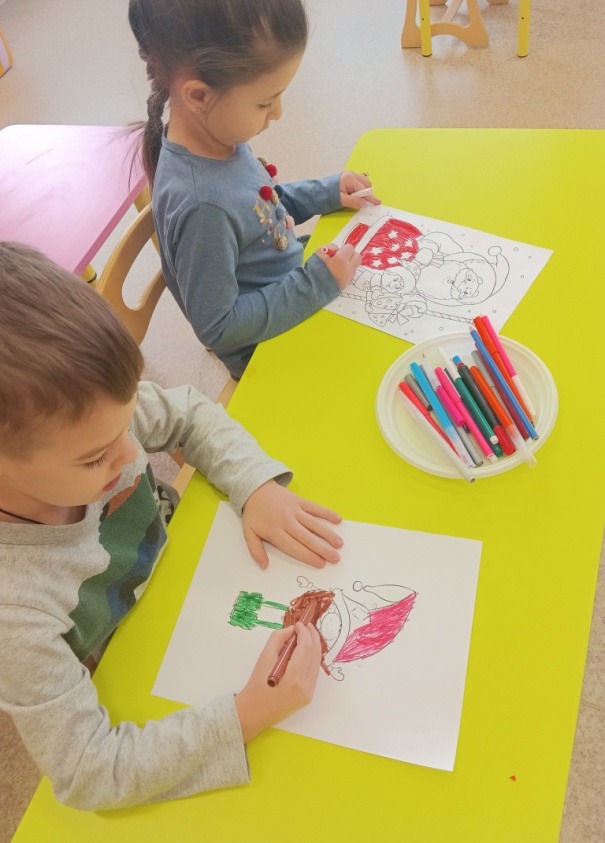 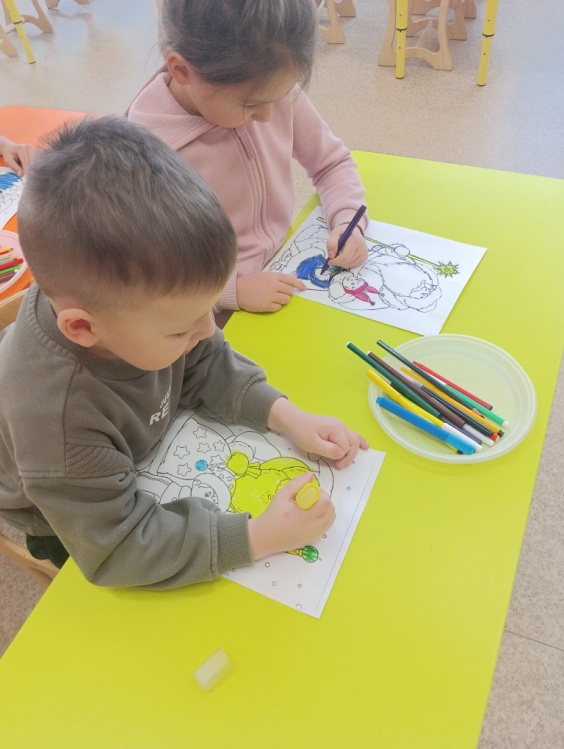 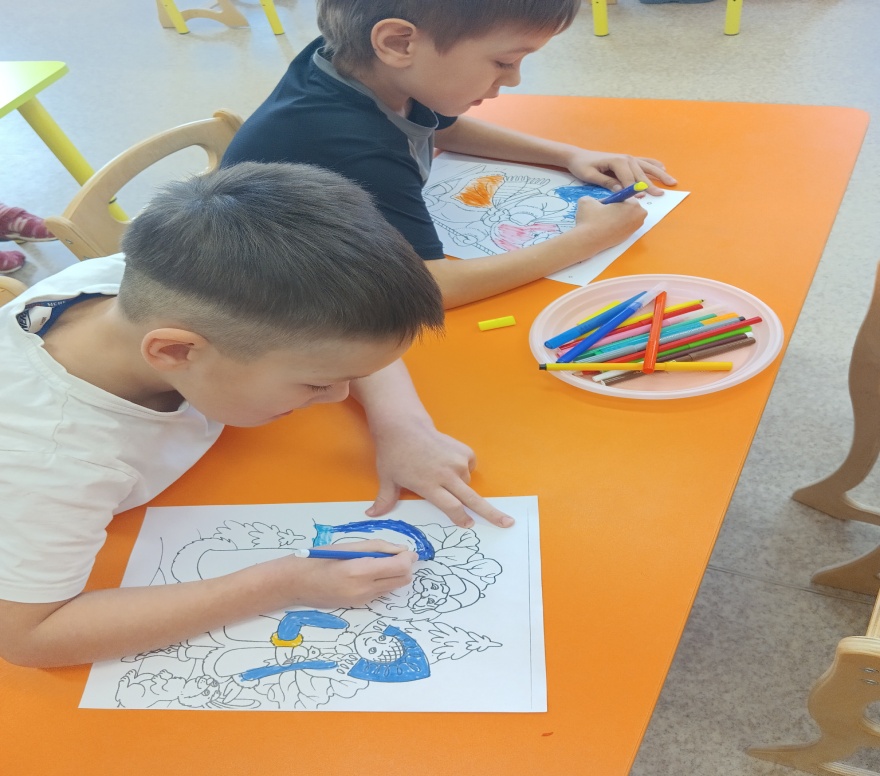 Дидактическая игра « Лабиринты Деда Мороза»Цель: Развитие пространственной ориентации, способности логически мыслить; Сосредоточение внимания на поставленной цели;
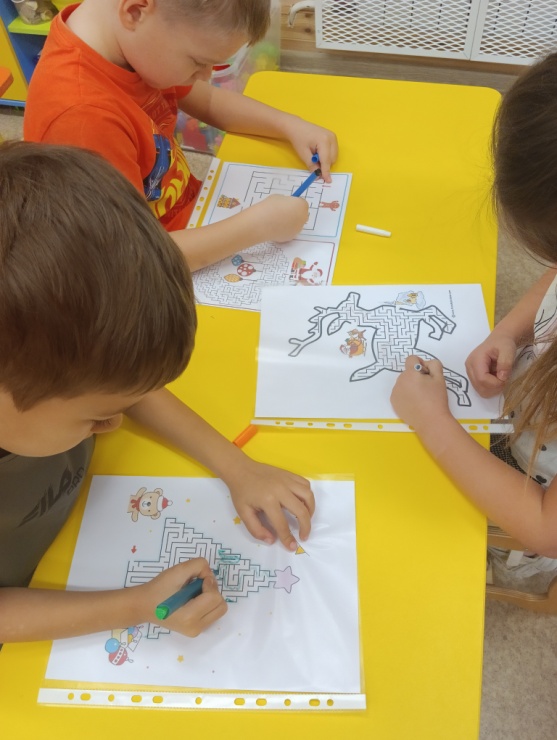 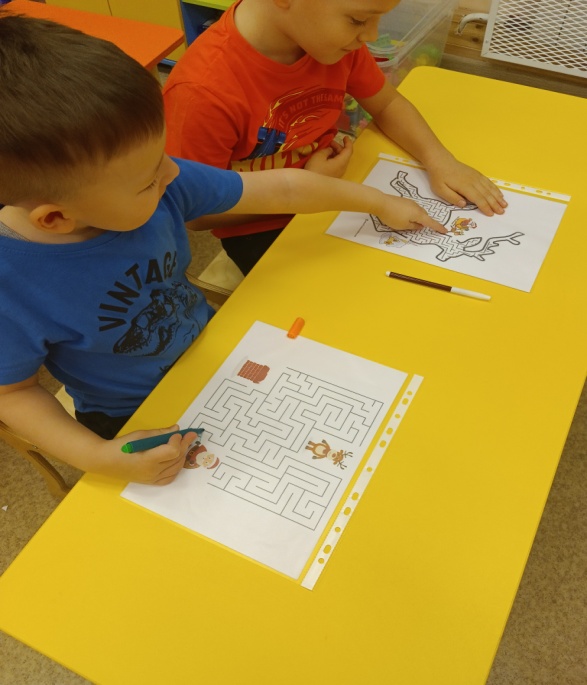 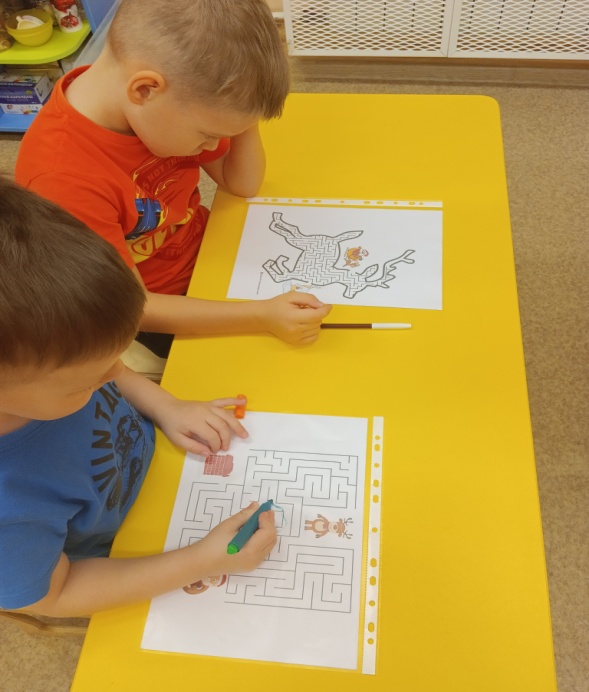 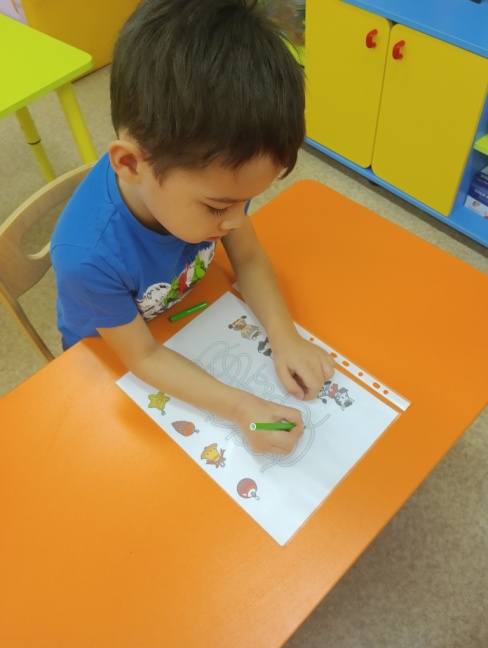 «Обведи по контуру» Цель: Продолжать формировать умение обводить предметы по контуру, начиная от заданной точки. Развивать внимание, зрительную и двигательную координацию, мелкую моторику. Воспитывать аккуратность, усидчивость.
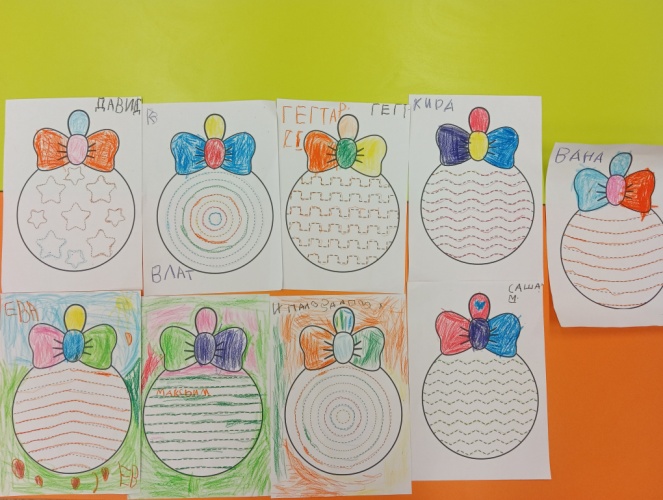 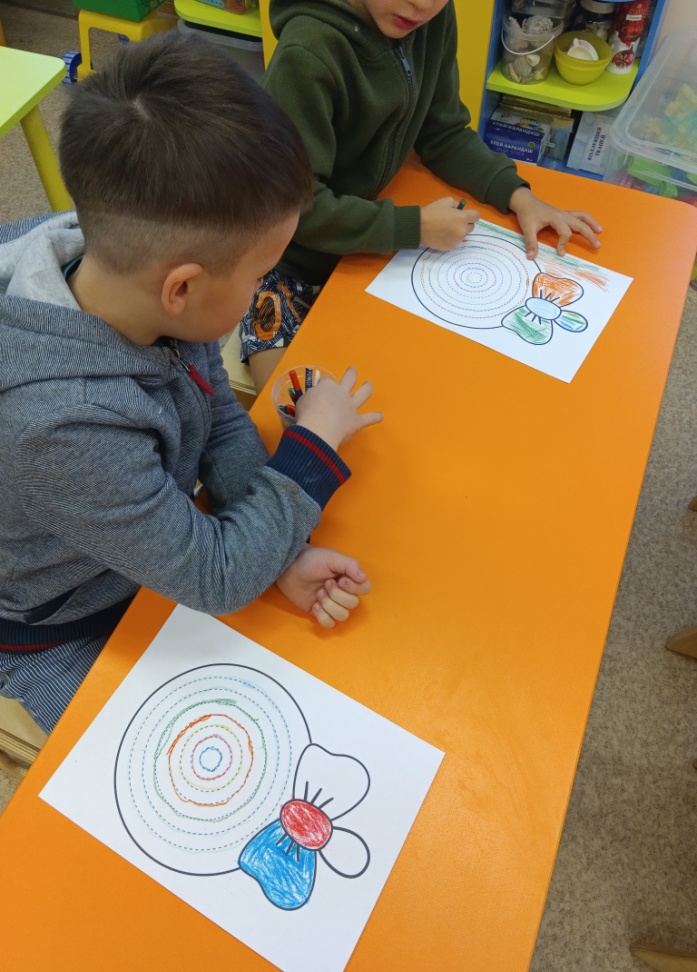 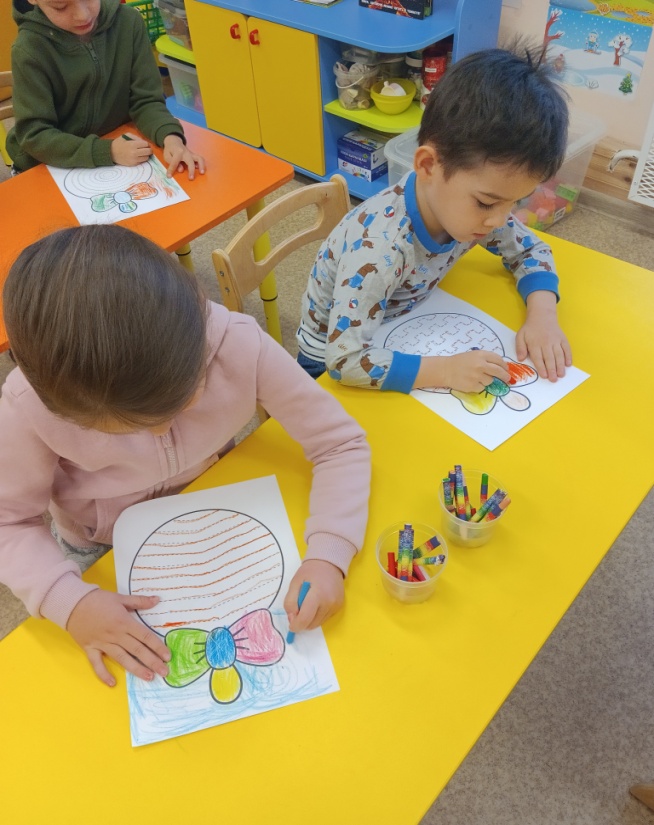 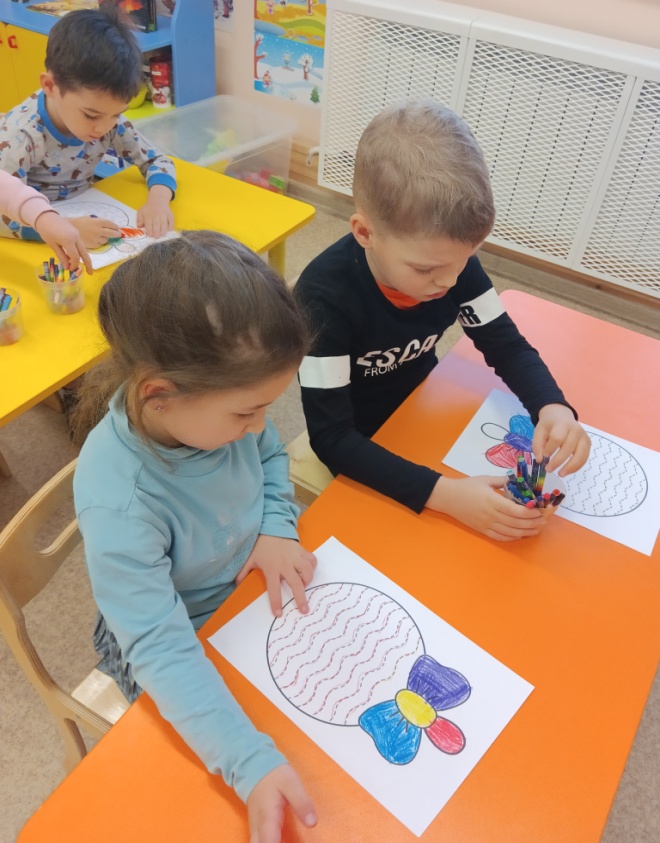 Аппликация « Снегурочка»Цель: - Учить детей изготавливать объемную аппликацию. - Формировать у детей навыки работы с бумагой, клеем. - Учить детей самостоятельно находить способы изготовления поделки, опираясь на ранее полученные знания. - Развивать мелкую моторику пальцев рук. - Создать условия для побуждения детей к речевой активности. - Воспитывать эстетический вкус, аккуратность, трудолюбие, интерес к творчеству
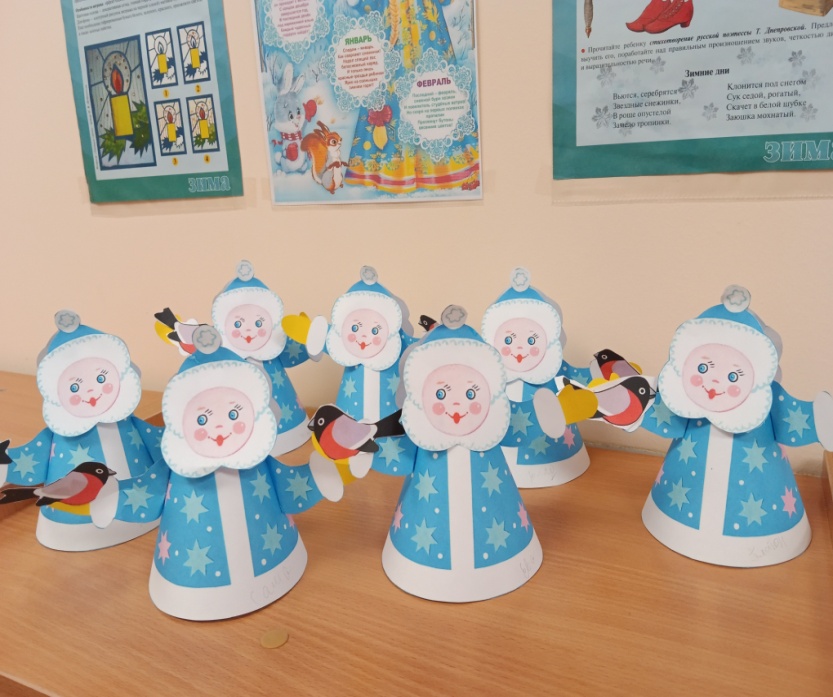 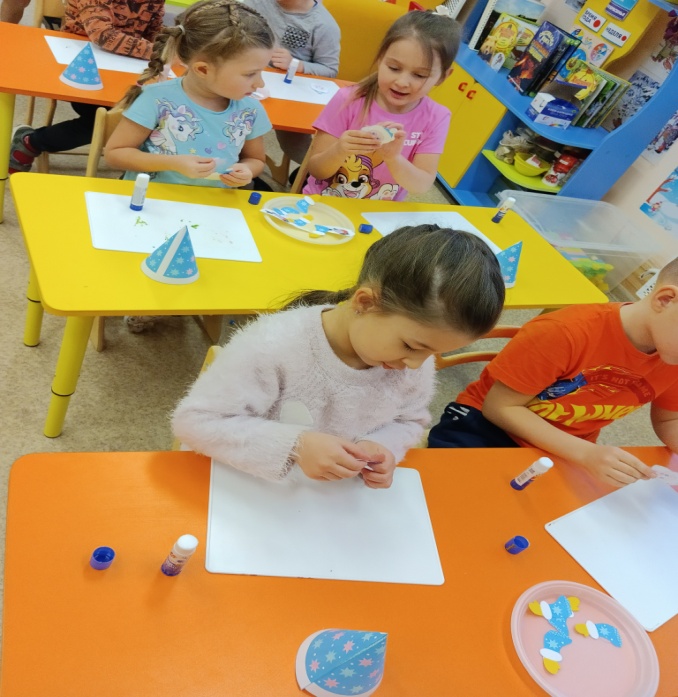 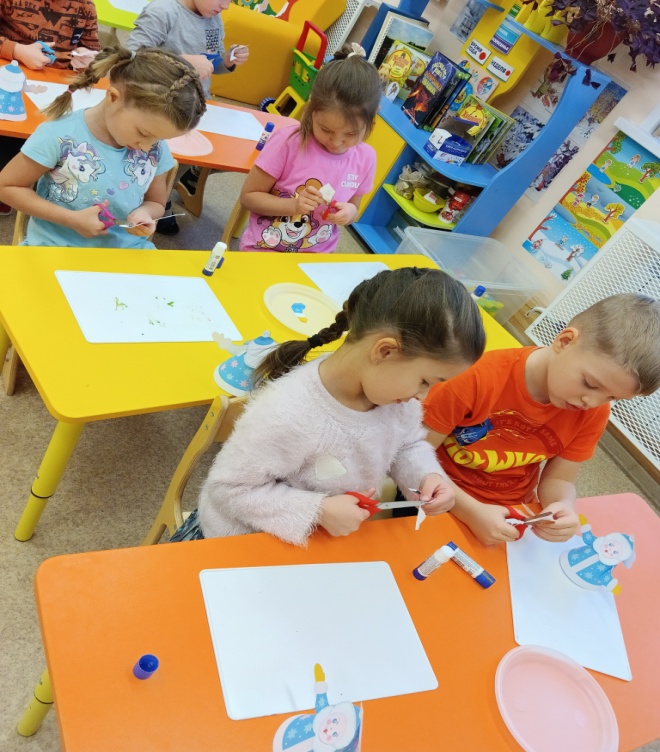 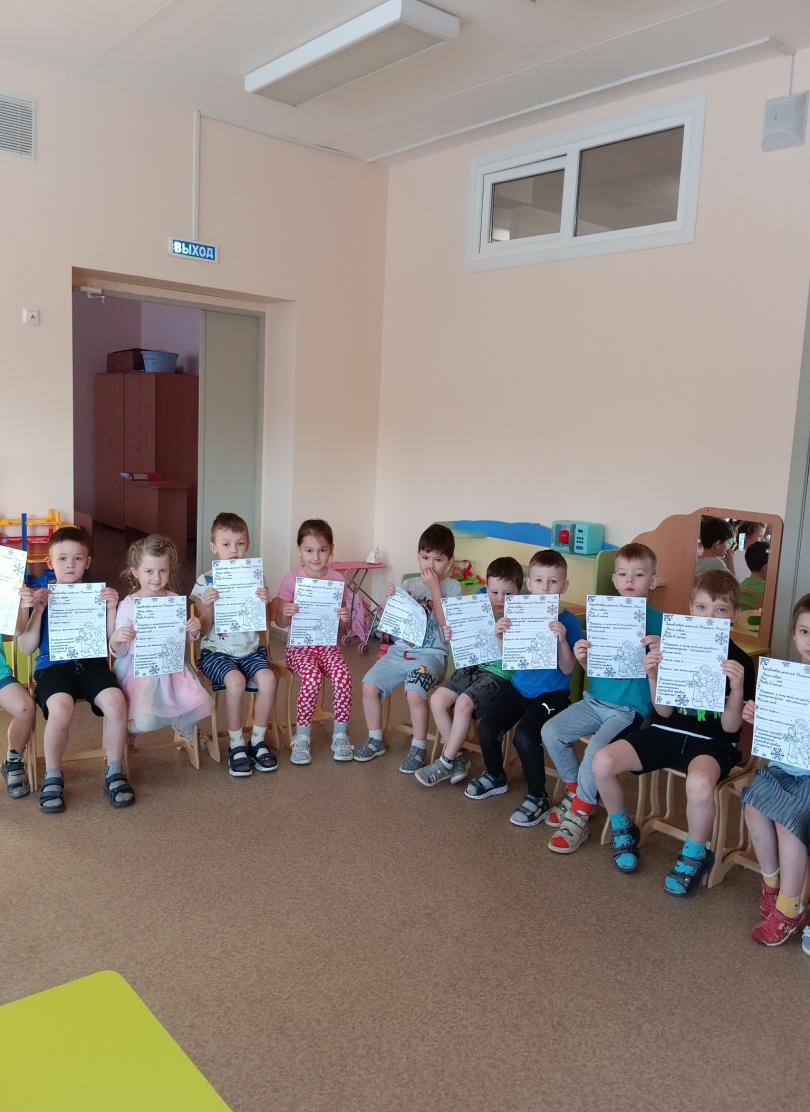 Письмо Дедушке Морозу
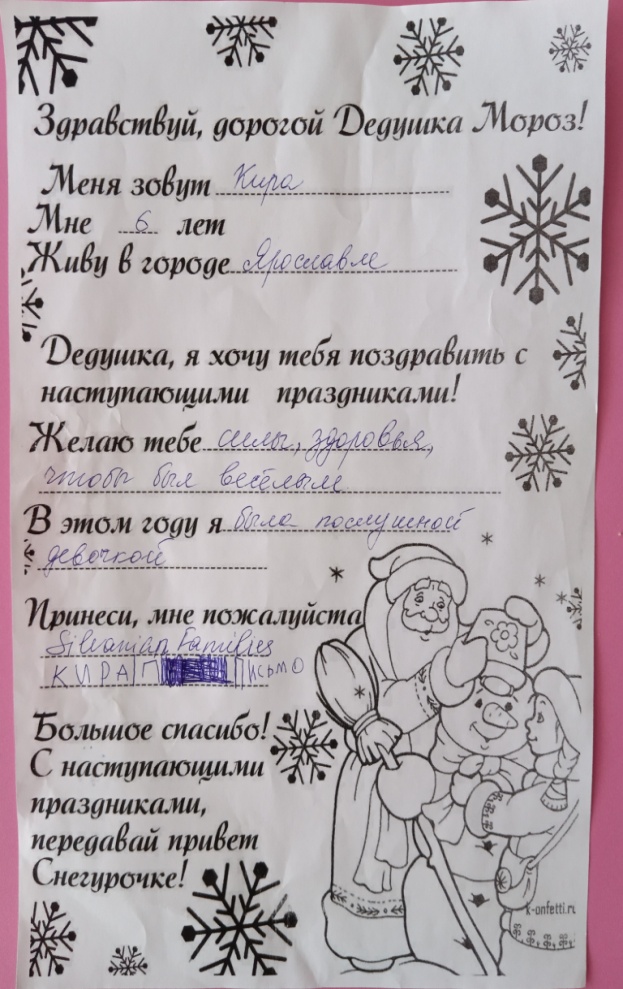 Спасибо за внимание